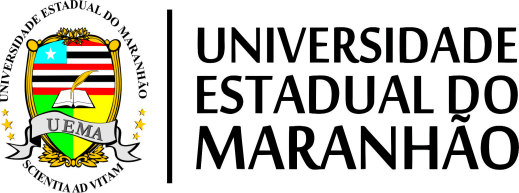 Pró-Reitoria de Extensão e Assuntos Estudantis
Coordenação de Extensão
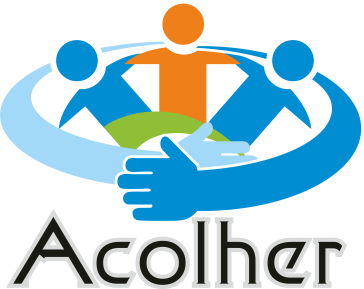 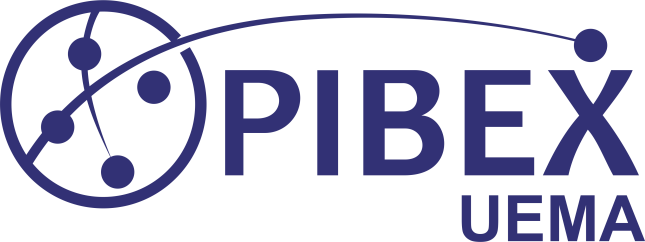 PROGRAMAS DE EXTENSÃO
OBJETIVO
Incentivar a participação de professores e alunos nas atividades de extensão desenvolvidas na instituição;

Possibilitar maior integração entre ensino, pesquisa e extensão;

Contribuir para a formação profissional do estudante de graduação, numa perspectiva crítica de inclusão social e diversidade;

Possibilitar a socialização do conhecimento, incentivando a adoção de tecnologias;

Criar espaços alternativos para o desenvolvimento de ações extensionistas de natureza interdisciplinar.
EDITAIS
EDITAL PIBEX Nº 002/2019 PROEXAE/UEMA

EDITAL ACOLHER Nº 003/2019 PROEXAE/UEMA

Vigência de setembro de 2019 a agosto de 2020

Comitê Institucional de Extensão
SELEÇÃO
AVALIAÇÃO DOS RECURSOS
AVALIAÇÃO DOS RELATÓRIOS PARCIAIS E FINAIS
AVALIADORES NA JOEX
COMPROMISSO DO ALUNO
5.3 Dispor de, no mínimo, vinte horas semanais para dedicação ao projeto.

5.9 De acordo com o calendário proposto, o aluno deve elaborar e entregar à Coordenação de Extensão os relatórios parcial e final, slides e resumo.

5.10 Participar do Seminário Prévio e JOEX com apresentação dos resultados parciais e finais, respectivamente.
COMPROMISSO DO ALUNO
5.11 Devolver à instituição, em valor atualizado, a bolsa recebida indevidamente, caso os requisitos e compromissos acima não sejam cumpridos.

5.12 Nas publicações e trabalhos apresentados, fazer referência a sua condição de bolsista de extensão do PROGRAMA PIBEX ou ACOLHER/UEMA.
COMPROMISSO DO PROFESSOR(A)
4.2 Orientar e acompanhar o bolsista e aluno voluntário no desenvolvimento do plano de trabalho apresentado no projeto.

4.3 Acompanhar e avaliar o desempenho do bolsista e aluno voluntário mediante o preenchimento dos Formulários de Avaliação Bimestral e encaminhá-los à PROEXAE nas datas estabelecidas.

4.4 Orientar a elaboração dos Relatórios Parcial e Final das atividades desenvolvidas pelos bolsistas e alunos voluntários, que deverão ser entregues à PROEXAE nas datas estabelecidas
COMPROMISSO DO PROFESSOR(A)
4.5 Orientar a elaboração do resumo e produção de slides para a apresentação no Seminário Prévio e na Jornada de Extensão Universitária - JOEX. 

4.6 Participar do Seminário Prévio e da Jornada de Extensão Universitária. Não podendo comparecer a um dos eventos citados no item 4.5, o orientador deverá designar oficialmente, em carta ou e-mail, destinado ao Coordenador de Extensão, indicando um substituto. 

4.7 A realização de substituição do bolsista e/ou voluntário poderá ocorrer em até três meses a contar do início do exercício da bolsa juntamente com a exposição de motivos e a documentação do aluno substituto.
CONHECENDO OS INSTRUMENTOS
http://www.proexae.uema.br/
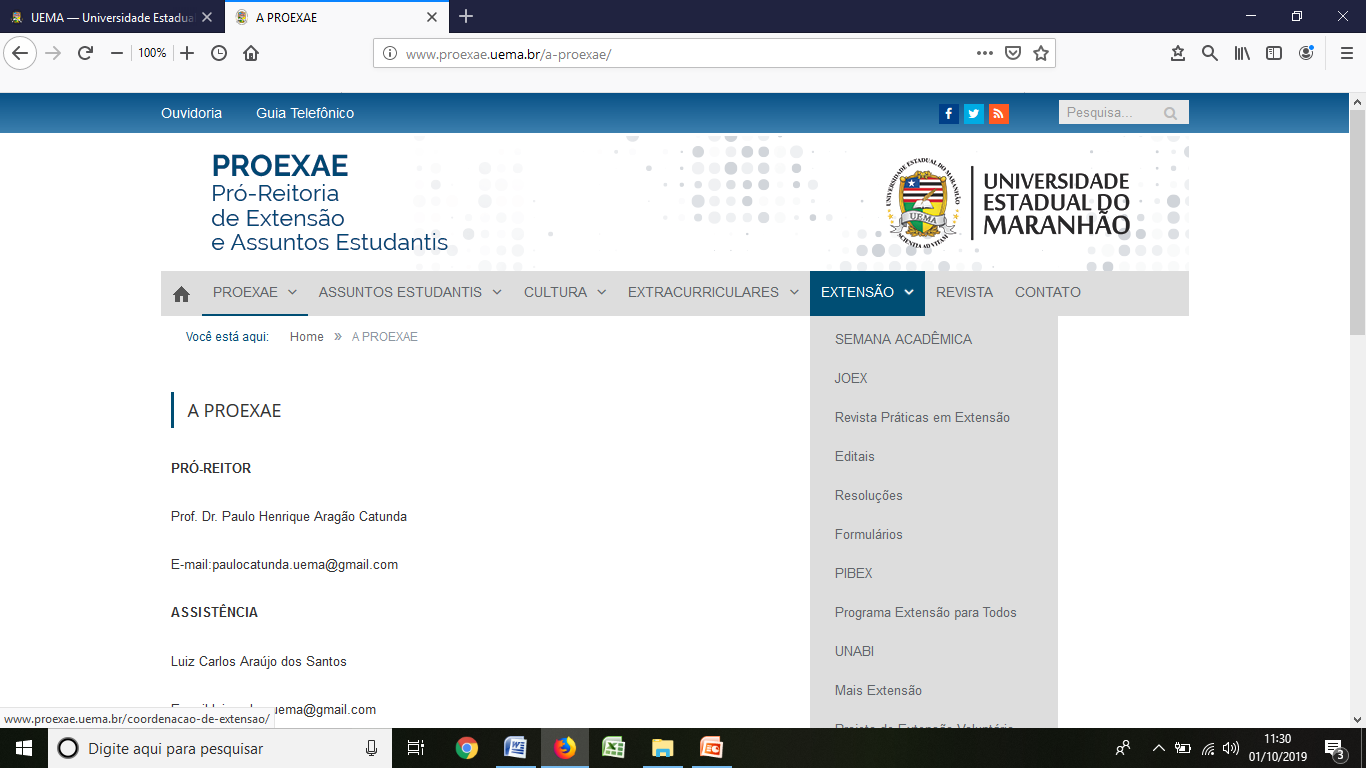 CONHECENDO OS INSTRUMENTOS
http://www.proexae.uema.br/coordenacao-de-extensao/formularios/
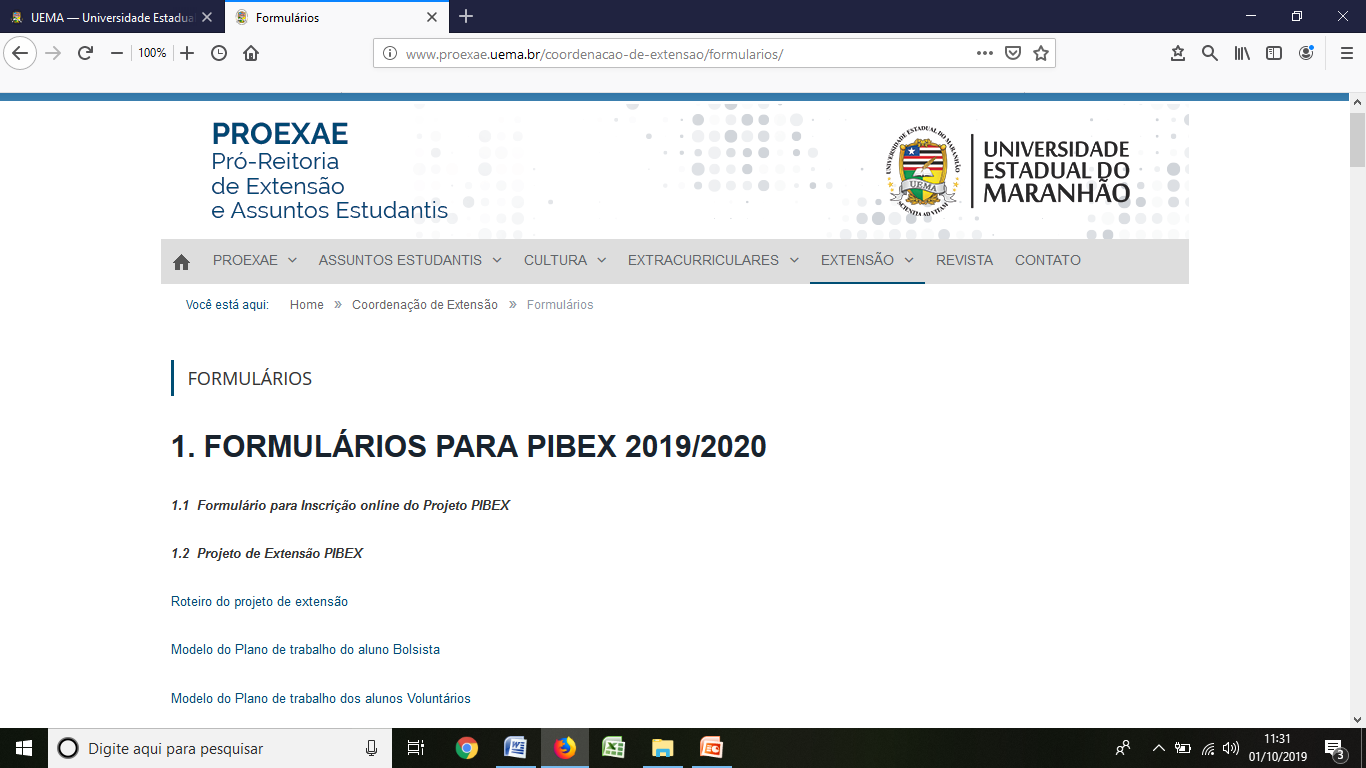 CONHECENDO OS INSTRUMENTOS
http://www.proexae.uema.br/coordenacao-de-extensao/formularios/
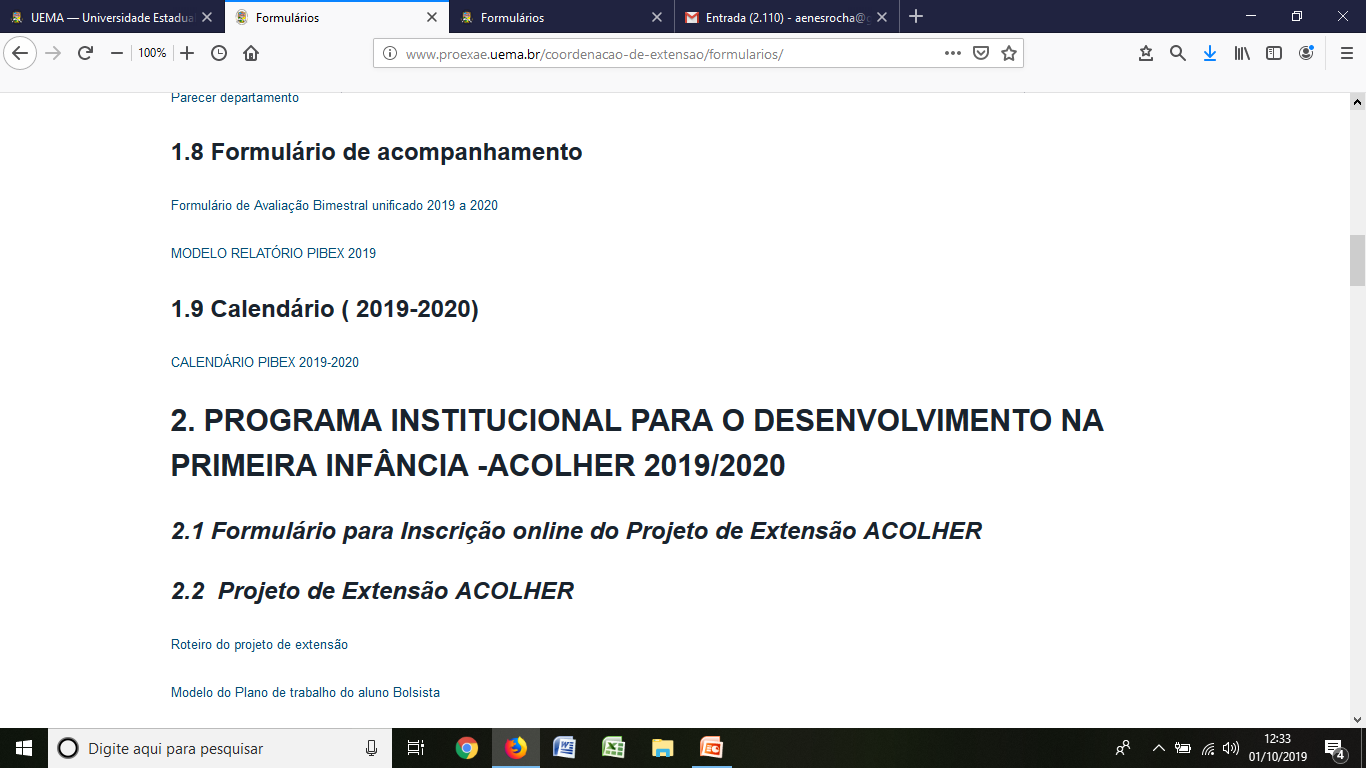 CONHECENDO OS INSTRUMENTOS
RELATÓRIO PARCIAL E FINAL
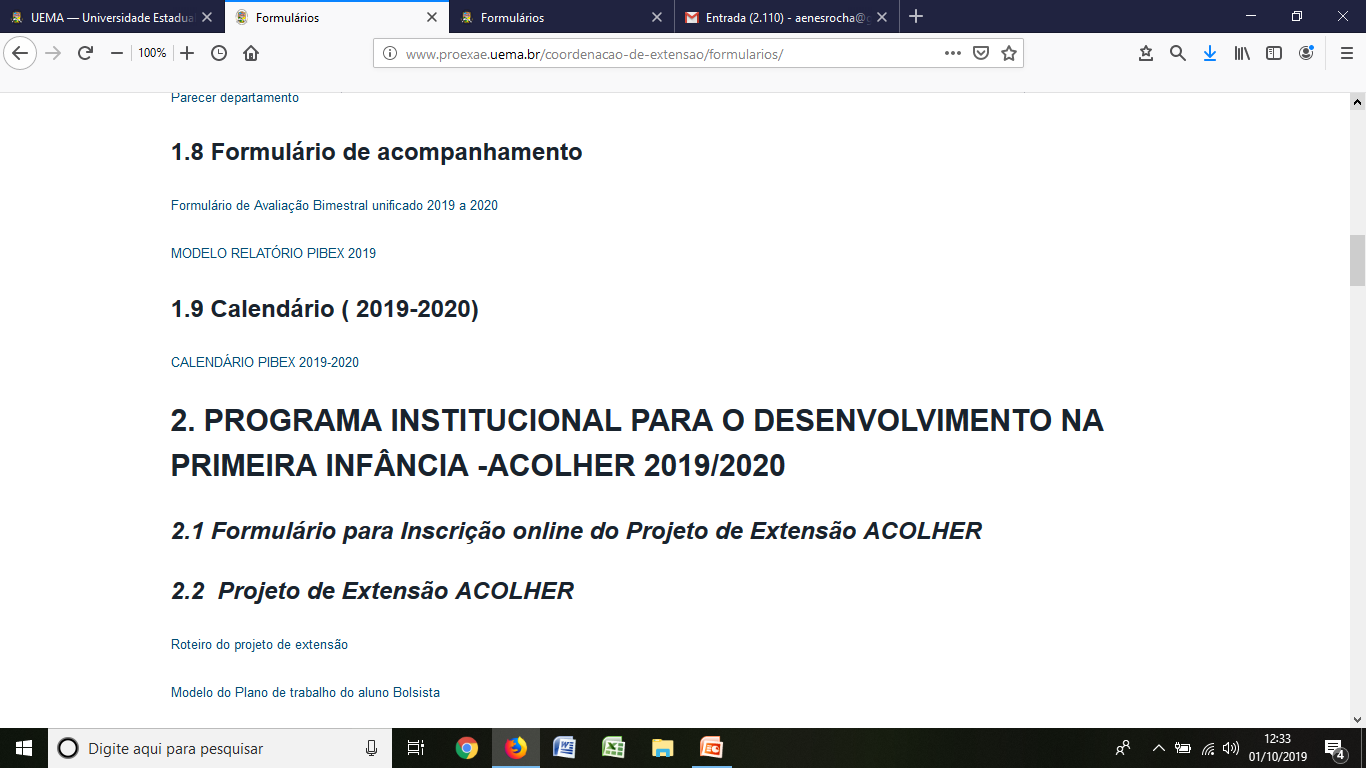 CALENDÁRIO DE ATIVIDADES
CONTATOS:

Email:
pibex@uema.br
acolher@uema.br
extensão@uema.br
maisextensão@uema.br

Fone: 
98 20168120 Ramal 9302
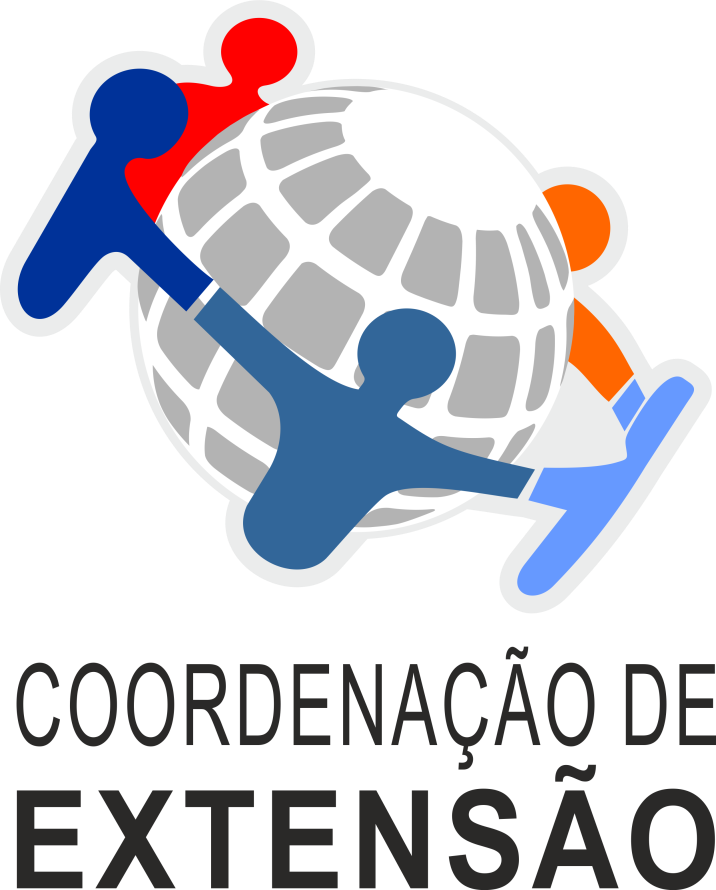